Project Required Resources & Development Environment
For: Utilizing Data Mining Technologies to Analyze the Physical and Cognitive Benefits of Golf Therapy on Seniors
By 
Steven Merino
          Clemente Rodriguez 
McKay Russell 
Zachary Scholefield
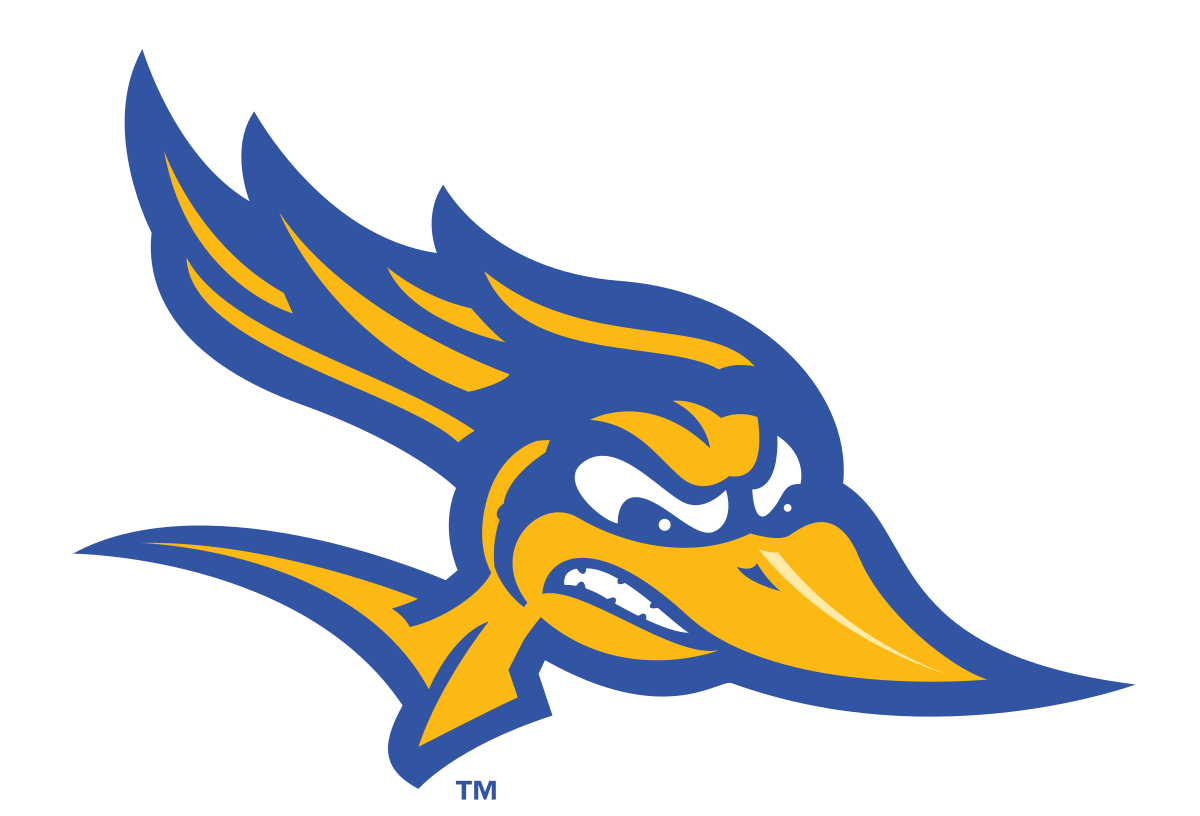 Python and CSVs
Easy to import data from CSVs to Python code
Multitude of libraries 
Offers various tools for data analysis 
Great for handling large datasets
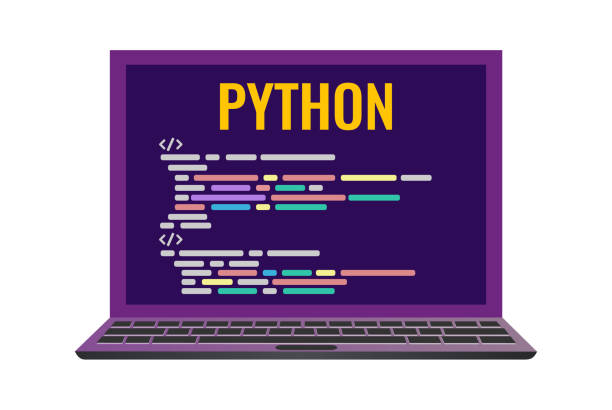 Visual Code Studio
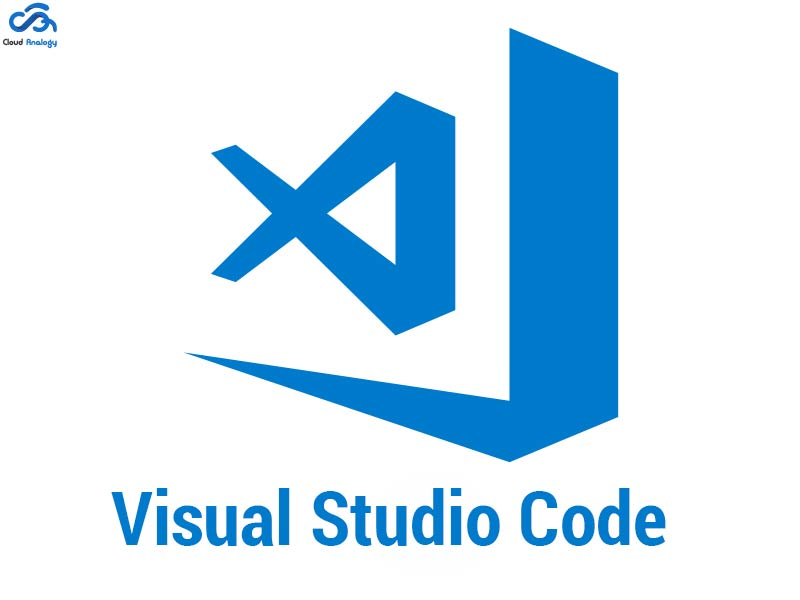 Utilizing VS Code as our development environment.
Using Odin / Delphi to host a website
We can use Odin to host a webpage where we can display our findings
If we find that we need database capabilities we can potentially take advantage of Delphi
Additionally, if we decide to or need to host the web page somewhere else we can do so
Clustering Algorithm
A machine learning algorithm that groups data unsupervised
Cluster algorithms we’re looking at:
Agglomerative
Mean Shift
Excel
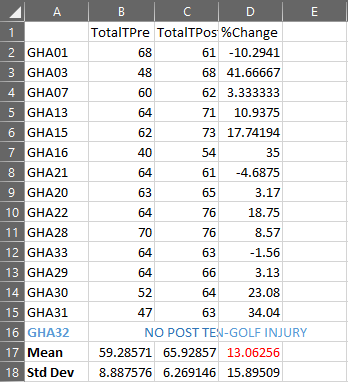 Excel is where our data is currently
We are working on creating a single file with all the data that we need
From there we can generate CSVs which we can use to work with the data in a Python program
Project progress
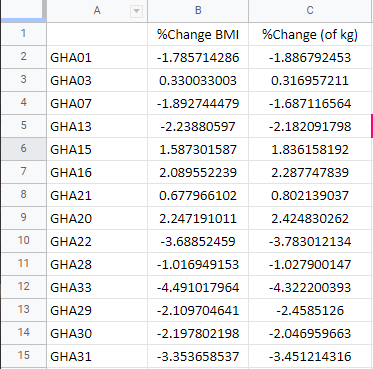 Currently merging all %Change data into one CSV file
CSV Reading
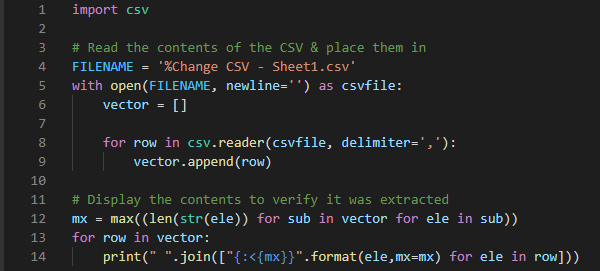